Utilisation du Cloud
M. AIRAJ (CNRS/LAL)
Réunion Utilisateurs StratusLab (4 avril 2013)
Outline
Journées Cloud Computing et Calcul Scientifique : Suite

Adoption du Cloud StratusLab : Nouveaux groupes d’utilisateurs 

Succès, problèmes rencontrés et perspectives
Statistiques
Depuis les journées Calcul Scientifique et Cloud Computing (28 Nov 2012)
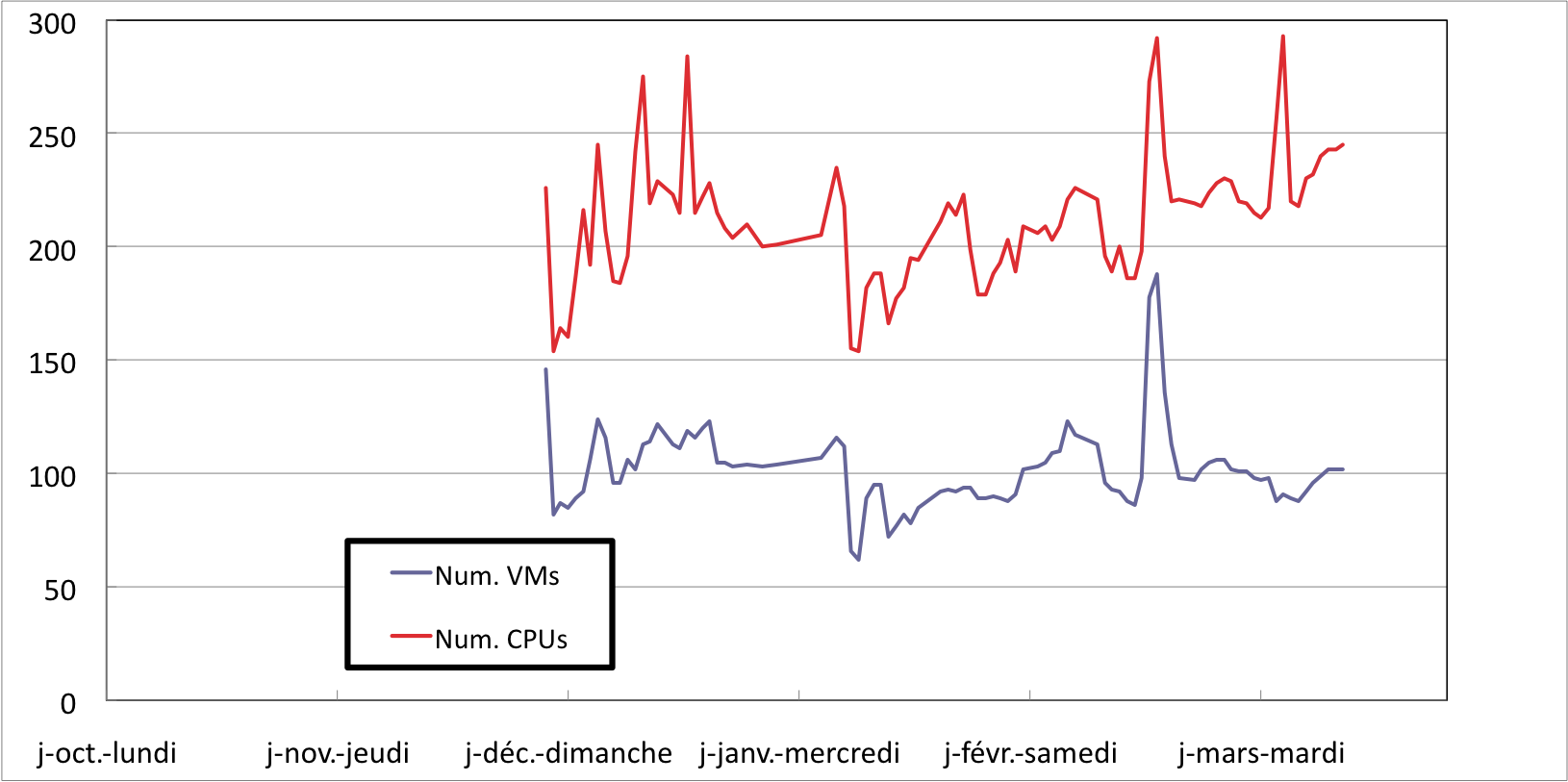 Plateforme bio-informatique eBio (IGM)
IGM : Institut de Génétique et Microbiologie à upsud 
Réalisations : 
Actif sur l’utilisation de StratusLab  
Tests : Tester de nouvelles idées et configurations sans impacter l’environnement de production
Formation : 
Organisation de formation à destination de chercheurs et d’ingénieurs en bio-informatique
 Une pour le personnel de l’IGM
 Une deuxième pour le personnel de l’IGR (Institut Gustave Roussy)
Problèmes rencontrés :
Problèmes d’écriture sur disque (problème de droit)
LCP
LCP : Laboratoire de chimie physique à upsud.
Réalisations : 
Familiarisation avec StratusLab : Reproduction du TP de la formation
Problèmes rencontrés : 
Pas très actif depuis, suite à plusieurs contraintes non liées à StratusLab.
Perspectives :
Dans le futur proche :  En collaboration avec l’équipe StratusLab, "design" d’une grappe virtuelle.
LSST (Large Synoptic Survey Telescope)
Responsable au LAL : Christian Arnault 
Réalisations : 
Image LSST running Stack Summer2012 : I0LUGjx0HtEhimGgJXxrcfz9Y9J
Static disk avec Stack LSST Summer2012 : FIFXWWnlfrJGwyp_jt3fULHHV8n
Un tutorial sur l’installation du soft LSST sur une machine virtuelle dans la plateforme Cloud de StratusLab
http://lsst.in2p3.fr/wiki/index.php/Mise_en_place_d%27une_machine_virtuelle_StratusLab
Problèmes rencontrés : 
Rendre son Static disk publique
AB Genomica
AB Genomica : Entreprise basée à Orsay
Réalisations :
Actif sur StratusLab.
Leur tests nous ont permis de corriger pas mal de bugs dans le soft StratusLab.
Création de plusieurs appliances dans le Marketplace.

Problèmes rencontrés : 
Taille des images de bases.
Images dans le Marketplace
Tutoriaux
StratusLab
http://stratuslab.eu/try/

Utilisateurs StratusLab

IGM
http://ebio.u-psud.fr/stratusLab/

LSST
http://lsst.in2p3.fr/wiki/index.php/Mise_en_place_d%27une_machine_virtuelle_StratusLab
Récapitulatif
Documentation
Taille des images de bases non extensible
Images suspendues automatiquement, et perte de contrôle
 Création des images à partir d’images de bases : Nouvelles images crées non publiques
Stabilité du pdisk 
Capacité/Ressources
Questions et Discussion